How PubMed Works: Selection
1
Agenda
The contents of PubMed
The current publishing landscape and PubMed
The National Library of Medicine processes and policies for PubMed content 
Resources for reviewing the quality of journals
2
NLM Journal Records
NLM Catalog contains the largest set of records. It provides online access to NLM bibliographic data for books, electronic materials, and journals.

NLM Journals Collection is a subset of all catalog records. It includes journals NLM collects the complete contents of. 

PubMed journals are a subset of the journal collection. PubMed is the NLM’s online journal citation database.
3
PubMed Contents
Most citations in PubMed are from MEDLINE journals
PubMed also includes citations to full-text articles from PMC
PMC is also a repository for organizations with public access policies
PubMed also includes records for chapters, reports and books from the NCBI Bookshelf
PubMed includes preprints for NIH-funded research
4
Publishing Landscape
The volume of publishing
The growth of open access and
Public access policies
5
Volume of Publishing
Grows every year
6
[Speaker Notes: The first feature is the volume of publishing. Biomedical and life sciences research continue to outpace other fields in the number of articles produced; therefore, those trying to index and archive this literature, like the NLM, are always trying to keep up.]
Journal Publishing Models
Subscription model
Open access model
Hybrid model
7
[Speaker Notes: In addition to an increase in the volume of publishing, journal publishing models have evolved over the last two decades.  We’ll touch on three of those today. 
First, the traditional subscription model, where the reader or a library pays a fee to access contents of a journal, is still quite common but is decreasing in dominance. 
Next, an Open Access model means that the complete contents of a journal are made available under a Creative Commons or similar open access license for no charge. 
Finally, a hybrid model is where the full contents of a journal requires subscription access, but individual articles may be made available under an open access license.  
All of these models come into play when we talk about PubMed.]
Public Access and the NIH Public Access Policy
Public access refers to funder or organizational policies that mandate authors make publicly-funded research results freely available in repositories like PMC

By 2025, federal agencies and departments must make taxpayer-funded research results immediately available to the public
8
[Speaker Notes: The third feature of the publishing landscape that affects PubMed content is public access policies. While open access typically describes a journal’s publishing model, public access refers to funder or organizational policies that mandate authors make publicly-funded research results freely available.  

The National Institutes of Health played a key role in the start of this movement, in requiring researchers to make their results free to the public via public repositories like PMC. In August 2022, the White House Office of Science and Technology Policy (OSTP) announced that federal-level departments and agencies are expected to update their public access policies by 2025 to make publications and research funded by taxpayers immediately available to the public.  
 
Sometimes, organizations have open access policies that function very similarly to these public access policies; for example, a university might adopt an open access policy that encourages faculty to either publish in an open access journal or deposit their accepted papers into a university repository.  

These policies have made more and more articles freely available online through repositories such as PMC.]
NLM Collection Development Guidelines
Transparent and publicly available set of criteria that NLM uses in reviewing and evaluating journals
Guidelines include a Journal Selection Policy that applies to MEDLINE, PMC, and Bookshelf.
9
NLM Subject Guidelines
Focus on:
Biomedicine
Health sciences
Life sciences
10
[Speaker Notes: In addition to the Journal Selection Policy, the Collection Development Guidelines include guidance for the specific types of science that fall within the collection’s scope. These more detailed scope guidelines outline what NLM considers biomedicine, health care, and many areas of the life sciences.]
NLM Journal Selection Policy
Processes and Policies
Good editorial quality
Evidence of scientific rigor
Editorial independence
Authorship diversity
Objectivity, credibility, scientific quality
Publication Operations
ISSN and Title
Collection of articles
Demonstrates regular publishing
Content Type
Original research 
Review
Case reports
Data
Publishing Organizations
COPE		CSE
ICMJE		NISO
Best Practices for Objectivity, Credibility, and Scientific Quality of Content
Well-defined methods for selecting articles
Transparent peer review process
Author and editor conflicts of interest policies
11
[Speaker Notes: Next we’ll review the main components of the NLM Journal Selection Policy as outlined in the Collection Development Guidelines. This slide covers a lot, so I’ll go slow.   
First, we evaluate the journal’s Publication Operations to ensure it has: 
an ISSN and a title 
is formatted as a collection of articles 
and demonstrates regular publishing.  

Additionally, the Selection policy states that journals should publish specific types of content, like original research, reviews, case reports, or data.  

Next, through its policies and processes, a journal should demonstrate:  
Good editorial quality 
Evidence of scientific rigor 
Editorial independence from the sponsor when commercial funding is received 
Diversity in authorship of articles including a low proportion of articles authored by editors and editorial board members, and  
elements that follow best practices for the objectivity, credibility, and scientific quality of its content, such as:
Well-defined methods for selecting articles 
A transparent peer review process 
Author and editor conflicts of interest policies 
And other ethical policies, as well as article-level statements indicating adherence to these policies 
 
.  
Finally, NLM also expects journals to conform with the guidelines and best practices promoted by professional scholarly publishing organizations. These organizations include the Committee on Publication Ethics (COPE), the International Committee of Medical Journal Editors (ICMJE), the Council of Science Editors (CSE), and other groups like NISO.]
Evaluating Publishers
Follows industry best practices

Active business for 2+ years

Accurate and transparent information
12
[Speaker Notes: In addition to reviewing the individual journal, NLM staff review publishers that are new to NLM before journal titles are considered for PubMed Central or MEDLINE to determine whether the publisher is eligible to have their journals in the NLM Collection. 

We look to see that publishers follow guidelines and best practices from professional organizations, including Recommendations for the Conduct, Reporting, Editing, and Publication of Scholarly Work in Medical Journals from ICMJE and Principles of Transparency and Best Practice in Scholarly Publishing (which is a joint statement by COPE, DOAJ, WAME, and OASPA).
 
Generally, NLM will only consider an application from an organization that has been publishing scholarly content for a minimum of two years. This is the answer to #3 on your handout: NLM will consider an application from an organization that has been publishing scholarly content for a minimum of two years. 
 
We look for accurate information, evidence that the publishers knows how to operate a journal, and evidence that journal content is actively maintained.  

If they don’t pass this review, the publisher may reapply after a period of time.  
 
Some publishers may make misleading claims or engage in other fraudulent practices; others simply lack the knowledge or resources to produce a scientific journal of the quality required for MEDLINE or PMC.  
 
NLM does not use publisher blacklists found on web sites, but simply tries to ensure that the publishers of journals in PMC and MEDLINE are following current best practices.]
Handout Review:
What are some specific best practices NLM looks for to gauge whether a journal meets the selection policy?
13
NLM Journal Selection Policy Best Practices
Processes and Policies
Good editorial quality
Evidence of scientific rigor
Editorial independence
Authorship diversity
Objectivity, credibility, scientific quality
Publication Operations
ISSN and Title
Collection of articles
Demonstrates regular publishing
Content Type
Original research 
Review
Case reports
Data
Publishing Organizations
COPE		CSE
ICMJE		NISO
Best Practices
Well-defined methods for selecting articles
Transparent peer review process
Author and editor conflicts of interest policies
14
[Speaker Notes: These are some best practices NLM looks for in a journal to gauge the objectivity, credibility and scientific quality of journal content:

Well-defined methods for selecting articles
A transparent peer review process
Author and editor conflicts of interest]
Two Journal Literature Databases in PubMed
MEDLINE is the largest component of PubMed. 
Currently contains more than 31 million citations
More than 5,200 journals published worldwide. 
PMC full-text journals
Over 3200 journals
Almost 8 million citations in PubMed.
15
[Speaker Notes: Now let’s focus on the journal content that comes to PubMed from MEDLINE and PubMed Central. ​

All the selection criteria and processes described up to this point apply to journals selected for both MEDLINE and PMC.  
MEDLINE is the largest component of PubMed. It currently contains more than 31 million citations from more than 5,200 journals published worldwide.  
PMC full-text journals, which number over 3200, account for more than 8 million citations in PubMed.]
MEDLINE: A History
1879: Index Medicus first published
1963: MEDLARS launched
1971: MEDLINE begins
1997: PubMed begins
2004: Index Medicus ends
16
[Speaker Notes: First, some background. MEDLINE started in 1879 as a print bibliographic index of medical articles called Index Medicus. This was a physical index with copies found most often in research and medical libraries.   
It then evolved to take on several other formats and names, including via CD-ROM in 1971. In 1997, PubMed was created as a way to access MEDLINE through the internet.]
PMC: A History
2000: PMC established
2005: NIH encourages researchers to submit to PMC
2008: NIH Public Access Policy becomes law
2013: White House memo expanding public access to new government agencies
2022: OSTP expands public access to all tax-payer funded research results
17
[Speaker Notes: Next, let’s review PMC’s development. It was established in 2000, at the beginning of the open access movement. 

At that time PMC was exclusively an online archive of journal content. A journal was required to supply their complete contents to PMC. 

In 2005, the NIH began encouraging, though not yet requiring, researchers to submit their articles to PMC to give the public access. This was when PMC took on a second role as a repository for peer-reviewed, funded research results and introduced author manuscripts into the collection.  

Since that time, public access has continued to evolve, first becoming mandatory at NIH in 2008, and then in 2013 expanding to cover all the large research funders in the US government. As I mentioned earlier, it expanded again in August 2022 and all federal agencies must make taxpayer-funded publications and research available by the end of 2025.   

OSTP stands for Office of Science and Technology Policy]
MEDLINE and PMC distinct purposes and characteristics
18
[Speaker Notes: At this point, you may be asking why NLM has two separate journal databases. MEDLINE and PMC have distinct purposes and characteristics, some of which are shown here on this table.  

Both databases primarily contain peer-reviewed journal literature and their citations are searchable in PubMed; however, only MEDLINE citations in PubMed are indexed with NLM’s Medical Subject Headings, or MeSH terms. 

PMC contains the full-text of the article, in fulfilment of its dual role as an archive, whereas MEDLINE only contains citation data, which is information such as abstracts, titles, and other metadata.  

Both databases are part of the NLM Collection and for that reason journals in both must meet the requirements of the NLM Collection covered in the previous slides. This includes having a biomedical focus.  

As you saw on the timelines, MEDLINE is a much older database and, for this reason, it makes up the majority of content in PubMed.  

Finally, both databases have rigorous scientific evaluation processes. 

In the next part of this presentation, I’ll explain these two journal selection processes, highlighting where they overlap and where they diverge.]
Review Process for MEDLINE and PMC: Initial Application Screening
Journal publisher submits application
Initial application screening
Scientific Quality Review
Technical Requirements
19
[Speaker Notes: These are the steps for a journal to be included in MEDLINE or PMC.  ​ 

First, a publisher or journal must submit an application. ​Then, NLM staff complete an initial application screening. Next, journals are reviewed for their scientific quality. And finally, a publisher completes a Technical Requirements check.  

Let’s begin with the Initial Application Screening.]
Initial Application Screening
20
[Speaker Notes: This slide compares and contrasts the Initial Application Screening Requirements for MEDLINE and PMC.  

MEDLINE journals are required to have a minimum of 40 peer-reviewed articles and PMC is required to have 25.  

MEDLINE requires English titles and abstracts while PMC accepts full-text English and Spanish articles.  
   
Both should be able to provide electronic access according to the NLM’s electronic access policy, unless the journal is print-only.  

Finally, MEDLINE requires that journals have been publishing a minimum of 12 months while PMC has no minimum.]
Review Process for MEDLINE and PMC: Scientific Quality Review
Journal publisher submits application
Initial application screening
Scientific Quality Review
Technical Requirements
21
[Speaker Notes: MEDLINE and PMC journal applications undergo a scientific quality review by NLM staff and external experts.]
External Reviewers
MEDLINE
PMC
LSTRC (Literature Selection Technical Review Committee), including medical librarians and scientists

15 members meet 3 times/year

~300 applications per year
2 expert consultants, including a medical librarian and scientist

Many are former LSTRC members

~500 applications per year

*based on 3-year average
22
[Speaker Notes: Let’s review who our external reviewers are. 

For MEDLINE, this review is done by the Literature Selection Technical Review Committee, or LSTRC. LSTRC has 15 members and meets 3 times a year. It includes medical librarians and scientists. On average, MEDLINE reviews ~300 applications per year. 

PMC’s review is completed by 2 expert consultants, including a medical librarian and scientist. Many are former LSTRC members. On average, PMC reviews ~500 applications per year.

The LSTRC and PMC expert consultants make recommendations to the NLM and then NLM staff make the final decision about a journal.]
Scientific Quality Review
23
[Speaker Notes: Next we’ll review criteria MEDLINE and PMC staff and external experts use to evaluate the scientific rigor of a journal. NLM views each journal comprehensively. This slide outlines some criteria we use during the review. 

First, NLM uses the definition of scientific rigor provided by the NIH Office of Extramural Research, which defines scientific rigor as "the strict application of the scientific method to ensure robust and unbiased experimental design, methodology, analysis, interpretation and reporting of results. This includes full transparency in reporting experimental details so that others may reproduce and extend the findings.“ 

Editorial quality is considered for both databases, and includes factors such as writing clarity and figure or table quality. Additionally, we look for detailed policies and evidence that the ethics policy is being enforced.  

MEDLINE goes beyond scientific rigor to also consider things like significance and novelty of the research, its website functionality, and journal impact, which is based on internal criteria and not an impact factor.  

In fact, NLM does not consider metrics from other organizations, such as impact factor, citation metrics, or status in other indexes, when evaluating a journal.]
Review Process for MEDLINE and PMC: Technical Requirements
Journal publisher submits application
Initial application screening
Scientific Quality Review
Technical Requirements
24
[Speaker Notes: If the journal passes the scientific quality review for MEDLINE or PMC, then it goes on to the final step of ensuring it meets all Technical Requirements.  

Journals and publishers upload their own content to MEDLINE and PMC. This process is more advanced and time-consuming for PMC, as they must provide the full-text content, images, and supplemental materials, whereas MEDLINE journals only have to provide citation data and have the option to provide conflict of interest statements.  

MEDLINE also has archiving requirements for electronic journals – these journals must be archived in an acceptable repository to ensure long-term preservation and access to the content. At present, the acceptable repositories are CLOCKSS, Portico, and PMC.]
Monitoring Journals
Changes in journal policies and/or practices

Has verifiable and persistent  scientific or editorial quality concerns
25
[Speaker Notes: We do realize that a publisher’s business practices or a journal’s policies may change over time. 
 
If a journal undergoes significant changes, the NLM may reevaluate it for continued collection. These include significant changes to the journal’s editorial board, its aims and scope, its publisher, or its scientific or editorial quality. 
 
If an issue is found, NLM may reevaluate the journal to ensure that it continues to meet the scientific quality standard for PMC or MEDLINE. The re-evaluation process will largely look the same as the journal selection process for new titles. 
 
If the publisher is no longer meeting best practices, then we may decide to not collect the titles from this publisher going forward. 
 
It is important to note that if a decision is made to no longer collect a title in MEDLINE or PMC, the records already publicly available will remain publicly available for archival purposes.]
Finding a Journal’s Indexing Status
MEDLINE
PMC
26
Handout Exercise:
What NLM Catalog search string retrieves records for all journals currently indexed in MEDLINE?

Follow these steps:
Search the Web for NLM Catalog
Under NLM Catalog Tools, go to Journals in NCBI Databases
Select Journals currently indexed in MEDLINE
27
[Speaker Notes: We’ll start with MEDLINE journals. 
This exercise is also on the handout, so you can follow along there, too. 

My question is: What NLM Catalog search string retrieves records for all journals currently indexed in MEDLINE?

The steps on this slide walk you through one fast way to do this. First, open up any web browser and search for “NLM Catalog". Under the “NLM Catalog Tools” menu, select “Journals in the NCBI Databases". On that page, click "Journals currently indexed in MEDLINE" located below the search bar. What’s the search string that appears in the search bar?]
How to Find MEDLINE Journals
Start at the NLM Catalog
Search for currentlyindexed
Or you can use the filter on the left side 
Journals currently indexed in MEDLINE
28
Handout Exercise
What NLM Catalog filter limits your search to the journals currently being added to PubMed Central (PMC)?

Hint: 
Click show additional filters
29
[Speaker Notes: Now let’s look at finding the list of journals currently being added to PubMed Central. 

My question is: What NLM Catalog filter limits your search to the journals currently being added to PubMed Central (PMC)? I’ll give you a hint: Click on the show additional filters button.]
How to Find PMC journals
Start at the NLM Catalog
Click on Show additional filters on the left-side menu
Select the PubMed/PMC journals filter
Click Show
Run a search for all[sb]
Apply the PubMed Central journals or the PubMed Central forthcoming journals filter
30
[Speaker Notes: Let’s review the answer. 

To find a list of PubMed Central Journals, click on Show additional filters from the NLM Catalog filters menu, select PubMed/PMC journals and click Show.]
Handout Exercise:
What is the search string to use in the NLM Catalog to list all journals that are currently added to PubMed?
31
[Speaker Notes: And finally, we can combine these two search strategies to find all journals that are currently added to PubMed.  This is #8 on your handout. 

So my question is, “What is the search string to use in the NLM Catalog to list all journals that are currently added to PubMed?”

So we’ve done 2 searches in the NLM Catalog so far: Currently indexed MEDLINE journals and PMC journals. To find ALL journals currently added to PubMed, we need to combine these two searches. How would you do that to create one search for all currently added PubMed journals?]
How to Find PubMed Journals
Start at the NLM Catalog
Use the following combined search string:
currentlyindexed OR journalspmc
32
Breaking down PMC records as of July 2024
Over 10 million articles archived in PMC
PMC journals and publisher programs = ~8 million records
Biomedical journal digitization projects = ~1.5 million records
Accepted author manuscripts = ~1 million records
18,000 preprint records
33
[Speaker Notes: In this next section of the presentation, we'll be talking about some of the other components of PMC.

Today, PMC contains more than 10 million publicly accessible articles. We already discussed the over 8 million articles that are formally published in a scholarly journal that is archived in PMC and goes through the selection process we just reviewed. 

Next, we’ll discuss two other components of PMC: 
Author manuscripts that have been peer-reviewed and accepted for publication in a journal
And preprint versions of articles that have been made public prior to peer review]
Author Manuscripts
34
[Speaker Notes: We’ll start with author manuscripts in PMC.]
Author Manuscripts in PubMed
The author manuscript is the version of a paper that has been peer reviewed and accepted for publication by the journal. 
This version should include all changes made during the peer review process.

Any author manuscript in PMC will have corresponding citation in PubMed
35
PMC as Funder Repository
PMC has been named the repository for funded research by:
10 U.S. federal agencies
35 European funders, and 
Many others
36
[Speaker Notes: Author manuscripts come from a variety of journals because of the large number of funders who have named PMC as their central repository for funded research.

At this time, PMC serves as the repository for 10 U.S. federal agencies. These include the major funding agencies within the Department of Health and Human Services—like the NIH, CDC, and FDA.

PMC also partners with some private funders like the Gates Foundation and the Health Research Alliance.

And through Europe PMC, PMC serves as the repository for 35 European funders .]
How to Identify Author Manuscripts in PMC
Banner at the top explains what a manuscript is
The paper’s status as a manuscript rungs along the entire page
Each manuscript includes the funding agency’s logo
The citation includes the paper’s manuscript status and
The DOI and a link to the published version are provided in a yellow box below the citation
37
[Speaker Notes: It’s easy to identify Author Manuscripts in PMC because: 
A funder-branded author manuscript banner is visible at the top and down the side of the entire page
Also, the citation includes the paper’s manuscript status and
The DOI and a link to the published version are provided in a yellow box below the citation
 
You can also link from the journal title at the top to the NLM Catalog to view the status of a journal.]
Links from PMC to NLM Catalog record
Navigate to the NLM Catalog from a PMC record
Click on the journal title in the top left and select View in NLMCatalog from the dropdown menu. 
Check the Current Indexing Status
38
NIH Preprint Pilot
39
[Speaker Notes: Next, I’ll briefly review the Preprint Pilot that is making NIH-funded preprints available via PMC. 

Preprints are complete and public drafts of scientific documents that have not yet been peer reviewed.]
Preprints in PubMed
NLM launched Phase 1 of the NIH Preprint Pilot 
Focus on preprints from NIH-funded research relating to COVID-19

Phase 1 ran from June 2020 – present
Phase 2 launched in January 2023
includes any NIH-funded work 
There are currently over 18,000 preprints in PMC

Because these preprints are available through PMC, they are discoverable in PubMed.
40
Preprints in PMC
Clearly labeled with a green banner in PubMed and PMC with: 
This is a preprint. It has not yet been peer reviewed by a journal
41
[Speaker Notes: Preprints are clearly labeled in PubMed and PMC with a green label across the top of the record that includes a link to more information about the pilot. 

On your handout is a link to an in-depth description of this pilot at PMC.]
Bookshelf in PubMed
42
[Speaker Notes: Finally, let’s take a look at the last source of PubMed records: The NCBI Bookshelf.]
Bookshelf
12,000 books and documents in life sciences and healthcare
Systematic reviews = 40%
Technical reports and Grey literature = 40%
Clinical Guidelines = 10%
Reference works = 5%
Monographs = 4&
Textbooks = 1%
Full text browse and search
43
[Speaker Notes: There are currently about 12,000 items in the NCBI Bookshelf. The pie chart on this slide illustrates how many different types of documents Bookshelf contains, like systematic reviews, clinical guidelines, textbooks, and reference materials. 
It includes works published by the World Health Organization, Agency for Healthcare Research and Quality, the Canadian Agency for Drugs and Technologies in Health, and other authoritative publishers.
Content is added to the archive through:
Direct deposits by participating publishers 
Deposits by partnering funding or sponsoring organizations, and
Conversion projects with NIH-sponsored authors and editors
Records for many items in Bookshelf are included in PubMed.]
Bookshelf Review Process
Publisher submits application
Initial application screening
Scientific quality review
Technical quality review
44
[Speaker Notes: After a publisher submits an application, there are three review steps to include content in Bookshelf. These should look familiar by now.
There is an initial application screening, a scientific quality review, and a technical quality review.
All content in Bookshelf is peer reviewed, falls within the scope of the NLM Collection Development Guidelines, and is reviewed by NLM for scientific quality and data integrity.]
Identifying Bookshelf Content in PubMed
Has a Bookshelf ID
Labeled with “Free Books & Documents”
Clicking on Bookshelf ID takes you to entry in Bookshelf
45
Handout Exercise:
10. What is the indexing status of the journal BMC Pulmonary Medicine?

11. What issues of BMC Pulmonary Medicine are in PubMed Central?
46
[Speaker Notes: Now that we’ve talked about our selection policies and procedures for various NLM products, let’s work together to find additional journal data in NLM databases, specifically in the context of PubMed. 

You want to start in the NLM Catalog. From there, you can answer these two questions: 

11. What is the indexing status of the journal BMC Pulmonary Medicine?
12. What issues of BMC Pulmonary Medicine are in PubMed Central?]
NLM Catalog: Journal Information
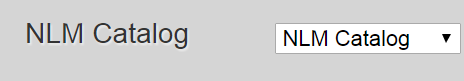 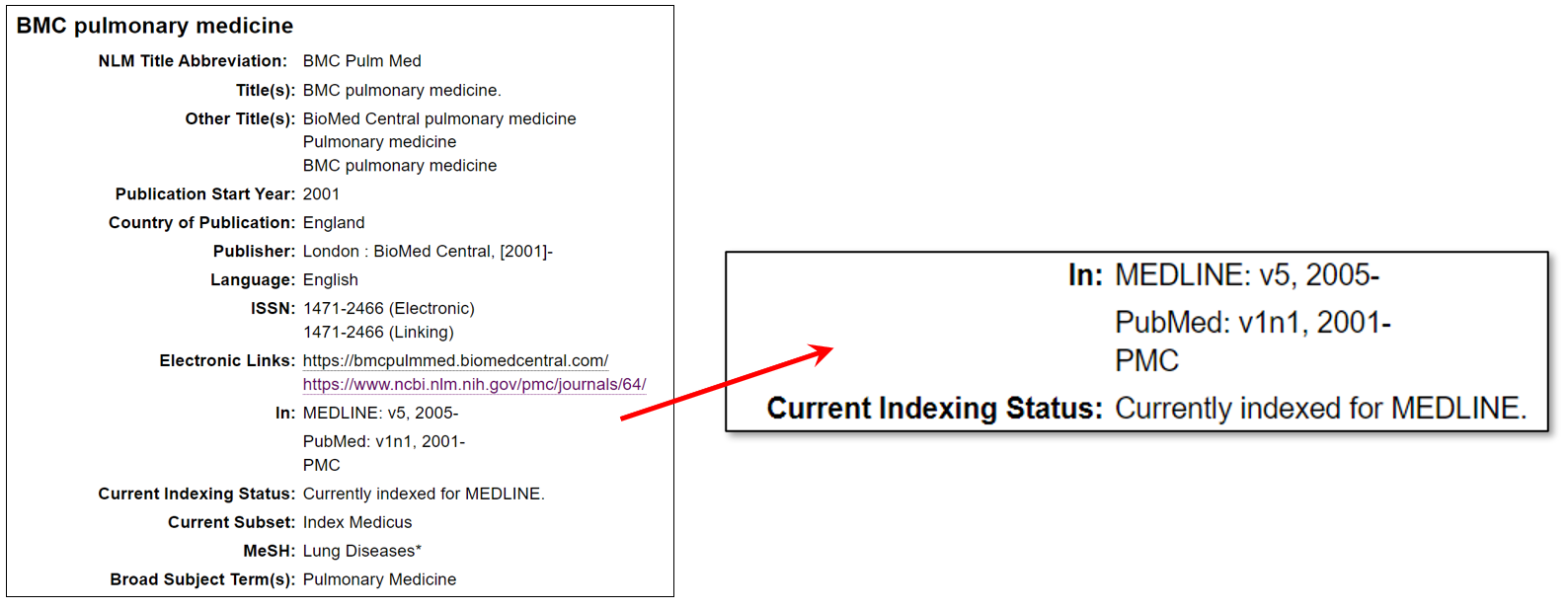 47
[Speaker Notes: In the NLM Catalog, click on the title for any record to learn more about that title. Journal records contain indexing information, including the dates of inclusion for MEDLINE, PubMed and PubMed Central. Here’s an example that shows a journal indexed in MEDLINE and available full text in PMC.

If you would like to learn more about any particular journal’s participation level in PubMed Central, follow the link to PMC.]
Journal Not Currently Indexed
48
[Speaker Notes: This is an example of a journal that is not currently indexed for MEDLINE and not in the NLM Collection. Instead, it includes a note that “citations are for articles where the manuscript was deposited in PubMed Central (PMC) in compliance with public access policies.”]
PubMed Contents Recap
Most citations in PubMed are from MEDLINE journals
PubMed also includes citations to full-text articles from PMC
PMC is also a repository for organizations with public access policies
PubMed also includes records for chapters, reports and books from the NCBI Bookshelf
PubMed includes preprints for NIH-funded research
49
[Speaker Notes: To recap what you find in PubMed: 
The vast majority of citations in PubMed are from MEDLINE journals. MEDLINE consists of citations for journals in the biomedical and life sciences. The MEDLINE database accounts for more than 31 million of PubMed’s 37 million records. We are currently indexing more than fifty-two hundred journals for MEDLINE. Those citations from MEDLINE journals are the only citations in PubMed that have our Medical Subject Headings applied.
PubMed also includes citations for the full-text articles that are in PubMed Central (PMC), our free, full text archive. There are currently more than thirty-two hundred journals being added to PMC. About one quarter of PMC journals are MEDLINE journals. Combined, there are more than 7,700 journals that are currently being regularly added to PubMed EITHER through MEDLINE or PMC (or both).
Author manuscripts in PMC are records for INDIVIDUAL articles that are reporting on funded research. These articles are submitted to comply with public access policy mandates. These records are added to PubMed when the article is published. About 90% of NIH-funded author manuscripts in PMC are published in MEDLINE journals.    
We’re currently piloting the availability of NIH-funded preprints in PMC, and therefore PubMed. 
And finally, there are also records for 12,000 free online technical reports, systematic reviews, and other monographs in biomedicine from the NCBI Bookshelf. 
We reviewed how to find the indexing status of a journal and how to identify an author manuscript, a preprint, and Bookshelf material in PubMed.]
GUIDING authors And Researchers
50
[Speaker Notes: Let’s move on to our final topic. I’ll talk just briefly about guidance to help authors and researchers at your institution navigate the complex landscape of scholarly journal publishing today. We know these issues of journal and article quality are not specific to NLM.

We also know that these challenges, while daunting, are an opportunity for librarians.]
FTC Consumer Guidance
Check with your institution’s librarian.

Report concerns about a publisher or journal.
51
[Speaker Notes: In fact, in 2016, the FTC issued consumer guidance about journal quality concerns, and they directed researchers to librarians. 
 
You are the experts here. This is not just a selection issue for libraries but also an education opportunity. Helping your researchers assess a journal’s transparency, quality, and peer review process could be a very valuable asset to your institution. 
 
The FTC consumer guidance also offers a link where researchers can report concerns about a publisher’s business practices. This is the answer to a question on your handout, “Where can you report concerns about a publisher or journal?” The answer is to the Federal Trade Commission.  A link to the FTC is on your handout.]
Cross-Industry Guidance
Think. Check. Submit.
52
[Speaker Notes: If you’re looking for a simple resource to share with your researchers, there is Think. Check. Submit. It’s a checklist researchers can use to assess the credentials of a journal or publisher.
The resource was established by organizations from different areas of the publishing ecosystem—including publishers, professional organizations, the ISSN center, and librarian groups— and that range of knowledge is reflected in the guidance they provide in a very easy to use way.
There’s a link to the website on your handout.]
Checklists for Different Content Types
Prisma
CARE: case report guidelines
CONSORT
ARRIVE
equator network
53
[Speaker Notes: The NLM refers to specific guidelines from various organizations for assessing the quality of a journal that you can also use and share with your research communities.  Links to these guidelines and checklists are available on your handout. 
For systematic reviews and meta-analyses, refer to the PRISMA guidelines (http://www.prisma-statement.org/) 
For case reports, review the CARE case report guidelines (http://www.prisma-statement.org/) 
For clinical trials, refer to the CONSORT guidelines (http://www.consort-statement.org/) 
And for animal studies,  ARRIVE provides guidance (nc3rs.org.uk/arrive-guidelines) 
And one other resource for you is EQUATOR. The EQUATOR (Enhancing the QUAlity and Transparency Of health Research) is an international initiative that seeks to improve the reliability and value of published health research literature by promoting transparent and accurate reporting and the wider use of robust reporting guidelines. It carries the tagline, “a one-stop-shop for writing and publishing high-impact health research”. It advances the work done by individual groups over the last 15 years and is the first coordinated attempt to tackle the problems of inadequate reporting systematically on a global scale.
Additionally, NLM maintains an adapted format of EQUATOR with brief descriptions of each paper type. You will find both of these links in your handouts.]
Take-aways
PubMed contains citations from:
MEDLINE journals
PMC journals
Individual articles to comply with funder policies
NCBI Bookshelf content
NIH-funded preprints 

Selection processes include:
A check for minimum requirements
A scientific quality review
A technical review


Librarians have an important role in helping readers discern good quality sources.
54
[Speaker Notes: To summarize what we’d like you to take away from this presentation:
 
In addition to MEDLINE and PMC participating journals, PubMed also includes records for individual articles that are in PMC to comply with public access policies, as well as records for select content in the NCBI Bookshelf and preprints of NIH-funded research from the NIH Preprint Pilot.
 
Selection processes are different for different NLM products but include: A check for minimum requirements, a scientific quality review, and a technical review.
Acceptance into the NLM Collection is a prerequisite for inclusion in MEDLINE, PubMed Central at the journal level, and Bookshelf.

A final note: These three resources are scientific literature databases offered to the public by the U.S. National Library of Medicine (NLM). Once publications are selected for inclusion in a database, NLM does not review, evaluate, or judge the quality of individual articles and relies on the scientific publishing process to identify and address problems through published comments, corrections, and retractions. The presence of any article, book, or document in these databases does not imply an endorsement of, or concurrence with, the contents by NLM, the National Institutes of Health (NIH), or the U.S. Federal Government.
 
If you do have quality concerns about particular articles or journals in PubMed, we encourage you to contact us, and contact the editor or publisher.
 
Librarians have an important role in educating and assisting authors and researchers in discerning high quality publications. Please let us at NLM know how we can work together in this endeavor.]